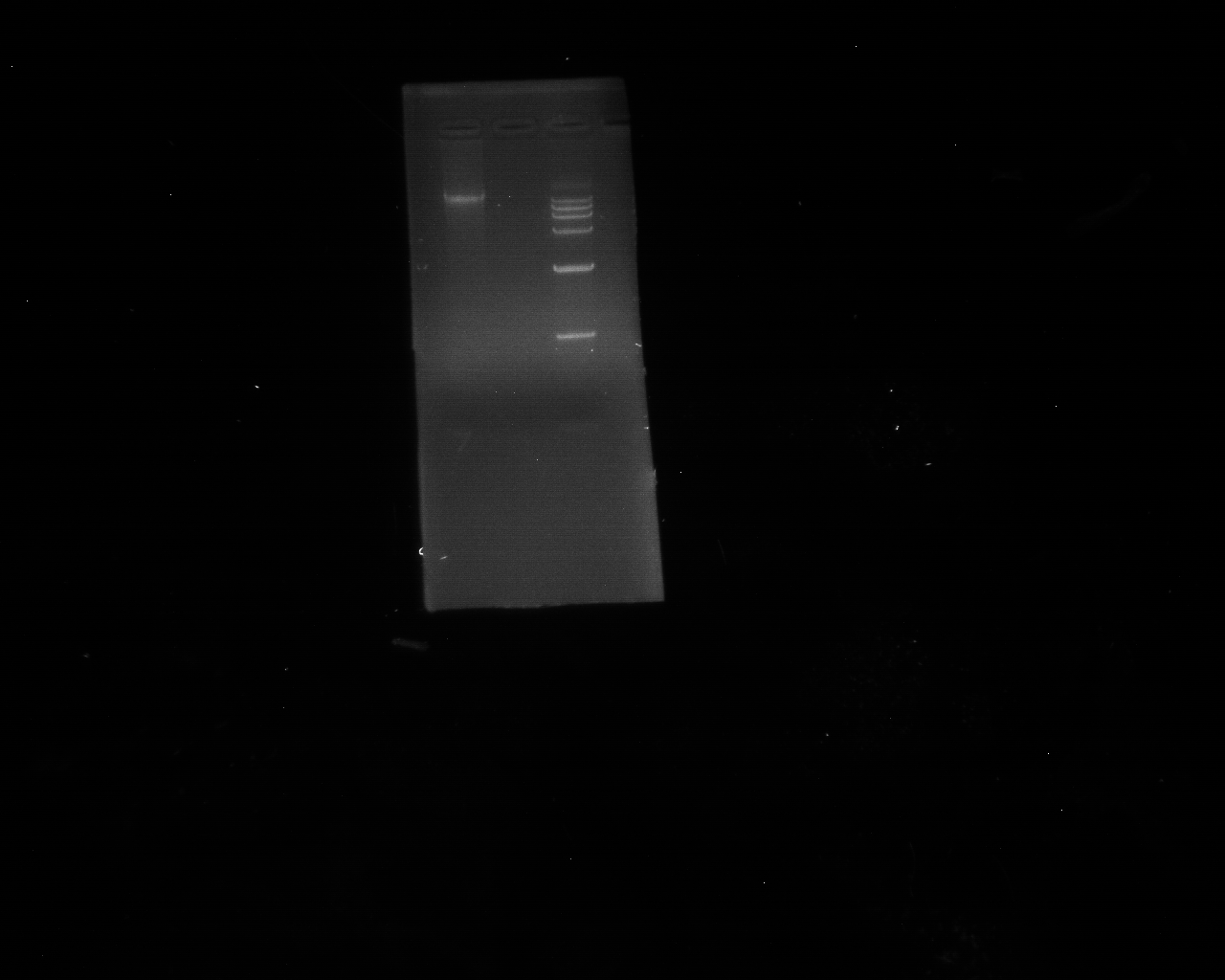 1
2
M
15kb
2.5Kb
Figure S5: Gelelectrophoresis of plasmids extracted from M. abscessus clinical strains. 1: MabS, 2: MabR, and M: 15kb DNA marker.